Реализация стратегических направлений развития муниципальной системы образования.
ЕГОРОВА 
ОЛЬГА ЮРЬЕВНА
Начальник управления образования администрации города Лесосибирска
29 марта 2016г.
г. Лесосибирск
Стратегические направления
Создание условий для формирования инициативы и самостоятельности в дошкольном возрасте

Повышение качества  физико-математического образования школьников

Развитие языковой компетенции
Дошкольное образование
«Управление изменениями в деятельности ДОУ г. Лесосибирска для создания условий развития инициативы и самостоятельности воспитанников»
Изменения в управлении
Изменения в работе с педагогическими кадрами ДОУ
Изменения в организации ППОС в ДОУ
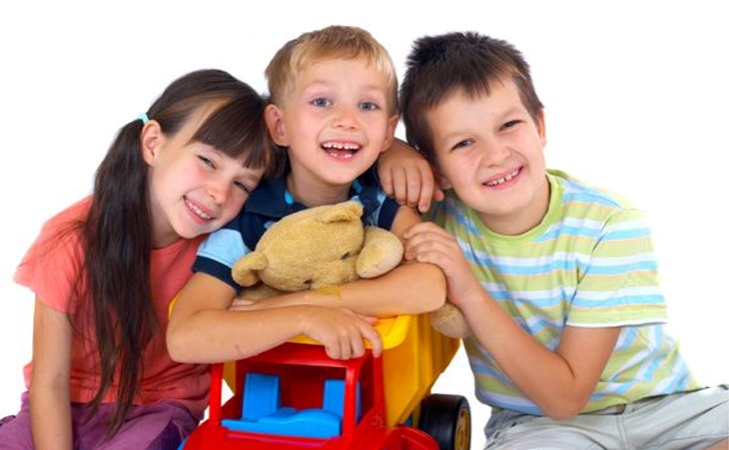 ФГОС ДО
100% вовлеченность ДОУ в проектную деятельность
 68,4% педагогических и 100% руководящих кадров прошли ПК по ФГОС ДО
 100% ОП ДОУ соответствуют ФГОС ДО
 84,2% ОП ДОУ прошли экспертизу ККГАОУСПО «Красноярский педагогический колледж №2»
Дошкольное образование
«Управление изменениями в деятельности ДОУ г. Лесосибирск для создания условий развития инициативы и самостоятельности воспитанников»
Изменения в управлении
создание городского Координационного методического совета
введен новый принцип формирования городских методических объединений: тематические методические объединения
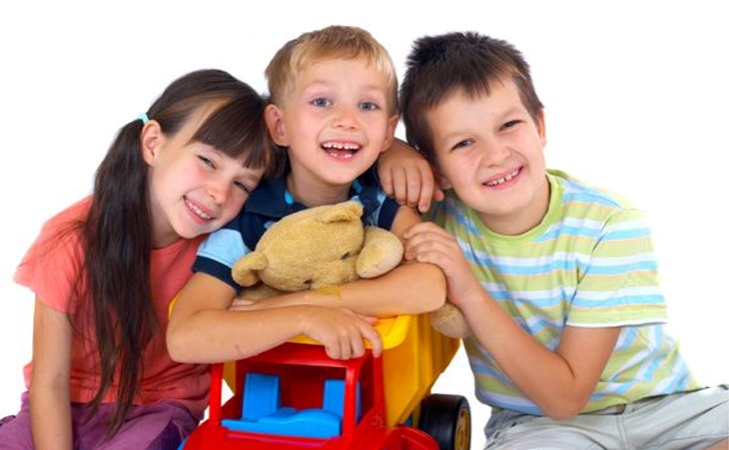 ФГОС ДО
реализация индивидуальных проектов ДОУ
I группа ТМО  Формирование инициативы и самостоятельности через модернизацию и использование  предметно-пространственной развивающей среды.
Современные подходы к созданию ППРС в ДОУ
Оценка развивающей направленности среды
Организация НОД в центрах развития
ДОУ №55 – «Организация предметно-пространственной развивающей среды как необходимый компонент для развития инициативы и самостоятельности у детей дошкольников»;
ДОУ №31 - «Модернизация РППС для формирования инициативы и самостоятельности дошкольников в процессе поисково-исследовательской деятельности»;
ДО№ 42 - «Организация ППРС для формирования инициативы и самостоятельности в дошкольном возрасте»;
ДОУ №6 - «Формирование  инициативы и самостоятельности дошкольников через предметно-развивающую среду в ДОУ в соответствии с ФГОС ДО»;
ДОУ №54 - «Формирование инициативы и самостоятельности дошкольников через организацию предметно-пространственной  среды в дошкольном учреждении»;
ДОУ № 10 - «Предметно-пространственная  среда как одно из условий формирования инициативы и самостоятельности дошкольников».
II группа ТМО   Формирование инициативы и самостоятельности через коммуникационные технологии
ДОУ №9 - «Разработка и внедрение игровой технологии «Игровая переменка» в режимные моменты детей дошкольного возраста»;
ДОУ №41 - «Технология группового тематического проекта как эффективная форма организации детской деятельности для развития детской инициативы и самостоятельности»;
ДОУ №32 - «Социоигровой подход к воспитанию и обучению детей дошкольного возраста»;
ДОУ №33 - «Формирование инициативы и самостоятельности через использование метода разновозрастных групп в ДОУ общеразвивающей направленности»;
ДОУ №29 - «Развитие инициативы и самостоятельности через использование театрально-игровых технологий при организации НОД и СОД».
Опыт внедрения технологии развития коммуникативных навыков дошкольников
Технология детского экспериментирования - средство развития познавательной активности дошкольников
Час свободного творчества
III группа ТМО  Формирование инициативы и самостоятельности через модернизацию и использование образовательных технологий
Технология проектирования как способ развития и обогащения социально-личностного опыта через вовлечение детей в сферу межличностного взаимодействия
Развитие инициативы и самостоятельности у детей дошкольного возраста во время исследовательской деятельности в рамках НОД
ДОУ №7 – «Развитие познавательно-исследовательской деятельности для формирования инициативы и самостоятельности в дошкольном возрасте »;
 ДОУ № 43 – «Создание условий для формирования инициативы и самостоятельности в процессе поисково-исследовательской деятельности дошкольников»;
ДОУ №17 – «Формирование инициативы и самостоятельности у детей через организацию НОД и СОД с использованием технологий познавательно-исследовательской деятельности»;
ДОУ №40 - «Технология организации НОД при формировании у детей инициативы и самостоятельности»;
ДОУ №19 – «Изучение и внедрение технологий исследовательской и проектной деятельности в ДОУ для формирования инициативы и самостоятельности дошкольников»
ДОУ № 11 – «Формирование инициативы и самостоятельности детей при организации НОД через инновационные технологии (проектный метод).
Некоторые результатыППОС                                 технологии                          педагоги
Разработана единая карта оценки ППРС в соответствии с возрастом;
Наполнение ППРС групп, в том числе объектами опытно-экспериментальной деятельности и неоформленным материалом;
Закуплено инновационное оборудование для пополнения ППРС (песочницы с кинетическим песком, световые планшеты, микроскопы и т.д.);
Организованы дополнительные помещения для игровой  и познавательно- исследовательской деятельности
Апробируется технология «Клубный час». Разработаны критерии оценки  результативности;
Отработка алгоритма внедрения проекта «Игровая переменка». Разработка критериев оценки деятельности;
Апробирование методического пособия «Доска выбора»;
Разработаны методические рекомендации для педагогов и родителей по созданию условий для развития у воспитанников ДОУ инициативы и самостоятельности
Проведен cеминар «Формирование детской самостоятельности в различных видах деятельности» ;
Подготовлены памятки для воспитателей:  «Алгоритм подготовки занятия-экспериментирования»;      Разработаны методические рекомендации для педагогов и родителей по созданию условий для развития у воспитанников ДОУ инициативы и самостоятельности;
Организована в ДОУ зона Wi-Fi – доступ педагогов к интернет -ресурсам.
МБОУ «Лицей» г.Лесосибирска  «Формирование и развитие математического мышления у школьников с учетом особенностей технической направленности Лицея  через особую организацию образовательного пространства учреждения».
Муниципальная стратегия развития образования
Повышение качества
физико-математического
 образования
Развитие языковой компетенции
Проекты ОУ
«Формирование и развитие математического мышления у школьников с учетом особенностей технической направленности Лицея ». МБОУ «Лицей»;
 «Физико-техническая группа в предпрофильной подготовке учащихся».  МБОУ «СОШ №6»;
 «Развитие математического мышления учащихся как основа успешного освоения предметов естественно – математического цикла». МБОУ «СОШ №4;
«Специализированный класс естественнонаучного направления». МБОУ «СОШ №9»;
«Ступенчатая модель физико-математического, естественно -научного образования». МБОУ «СОШ №18»
«Общение без границ»
МБОУ «ООШ №5;
«Формирование языковой компетентности».   
 МБОУ «Гимназия» ;
«Формирование навыков смыслового чтения как составляющей познавательной УДД основы читательской компетенции учащихся». МБОУ «СОШ №8» ;
 «Формирование и   развитие  языковой  компетенции»
МБОУ «СОШ №2;
«От качества знаний  к качеству действий».  МБОУ «СОШ №1»
Муниципальная стратегия развития образования
Повышение качества
физико-математического
 образования
Развитие языковой компетенции
Новые форматы городских интеллектуальных мероприятий «Математический турнир», «Интеллект-марафон», 
«Большая восьмерка», «Мы - будущее региона!»
Новые направления во взаимодействии с ЛПИфСФУ, СибГТУ
«Физические чтения», «Школа понимания», филиалы кафедр на базе ОУ
Специализированные классы
Разработка муниципального мониторинга
Спасибо за внимание!